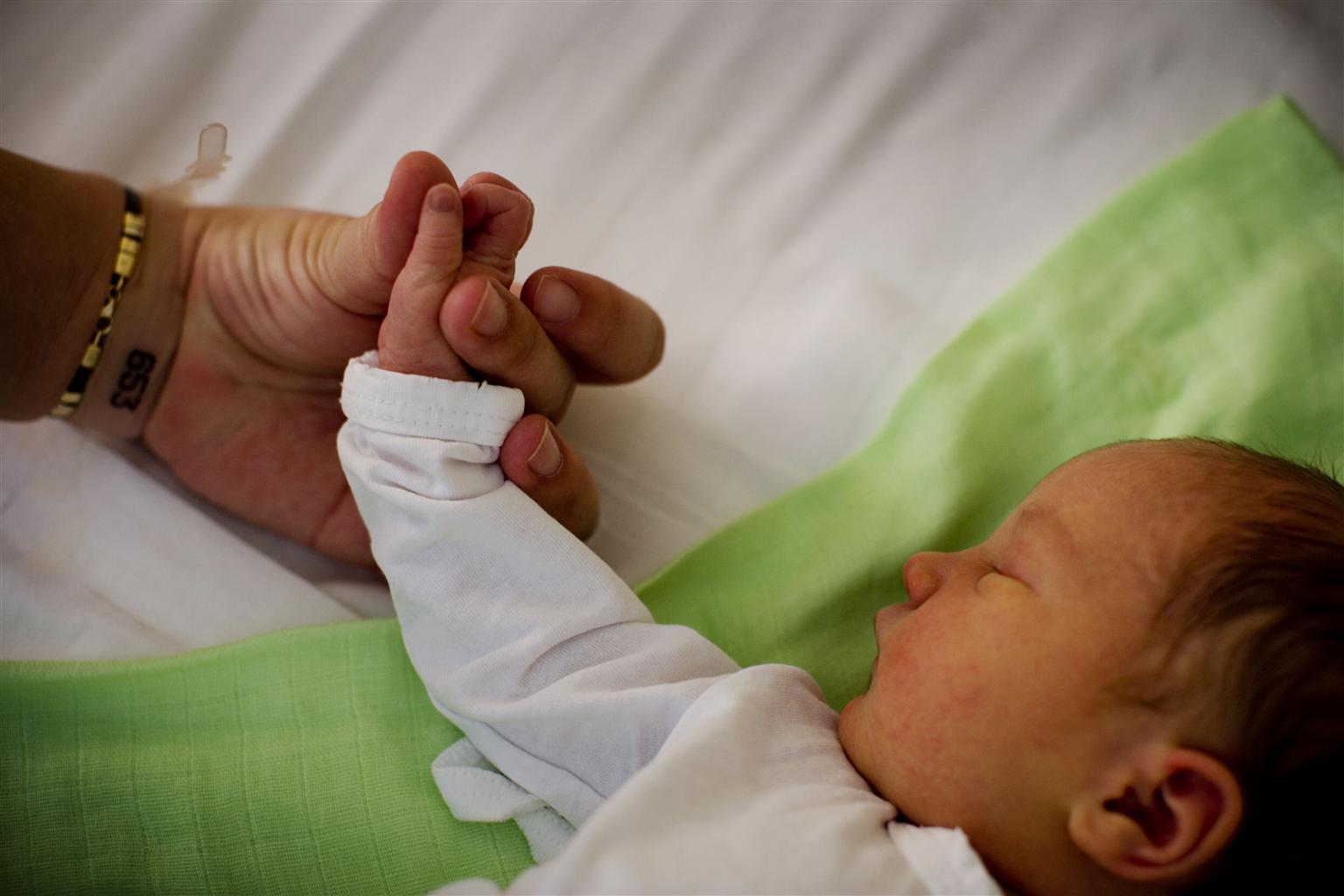 Sesión 2.
Beneficios de la lactancia materna
2/1
© UNICEF/UNI114991/Holt
Sesión 2. Objetivos Beneficios de la lactancia materna
Después de completar esta sesión, los participantes serán capaces de:

enunciar las ventajas de una alimentación óptima del lactante (lactancia materna exclusiva y lactancia materna continuada); 
explicar la importancia del calostro y enumerar sus propiedades especiales; 
describir las diferencias principales entre la leche materna y las leches artificiales, y 
enumerar los riesgos de la alimentación artificial.
2/2
Beneficios de la lactancia materna
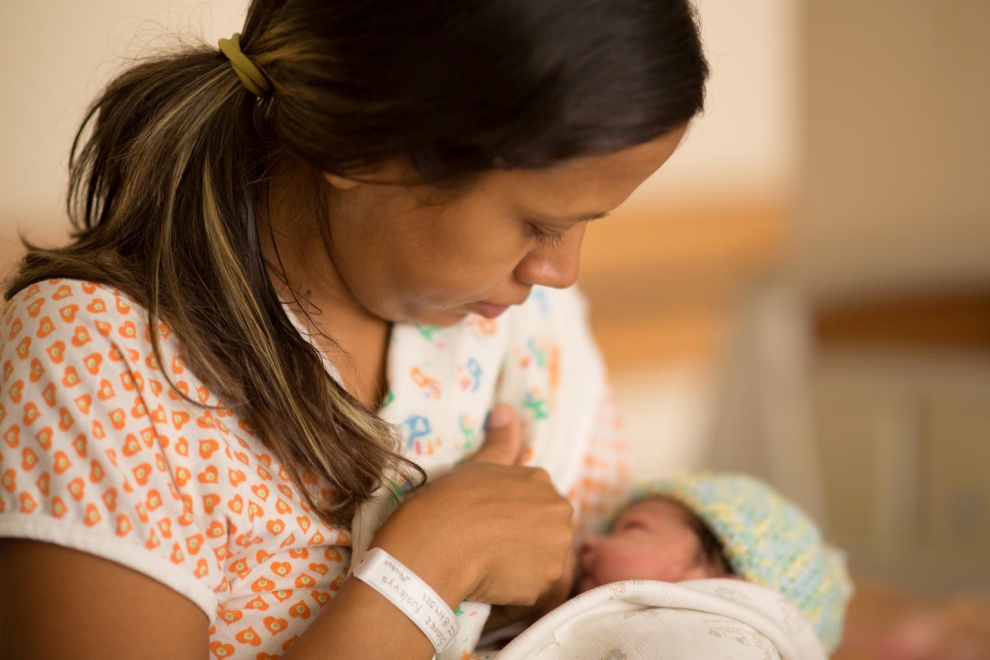 © UNICEF/UN0222431/Velazquez
2/3
Nutrientes en la leche materna y las leches artificiales
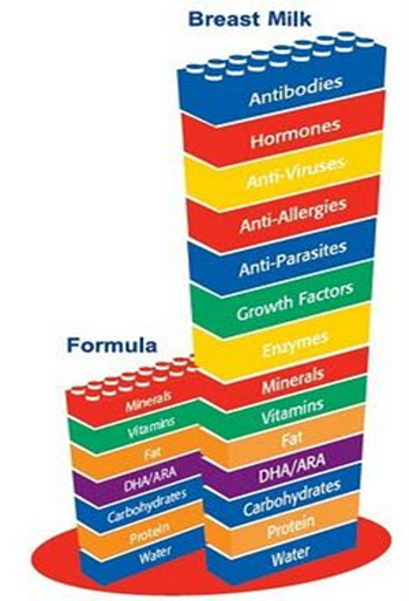 Leche materna
Anticuerpos
Hormonas
Antivirales
Antialérgicos
Antiparasitarios
Factores de crecimiento
Enzimas
Leche artificial
Minerales
Minerales
Vitaminas
Grasas
Vitaminas
Grasas
DHA/ARA
Carbohidratos
DHA/ARA
Carbohidratos
Proteína
Agua
Proteína
Agua
2/4
Humana
De vaca
De cabra
Grasas
Proteína
Lactosa
Nutrientes en la leche humana y la leche de origen animal
2/5
© Felicity Savage
Leche humana
Leche de vaca
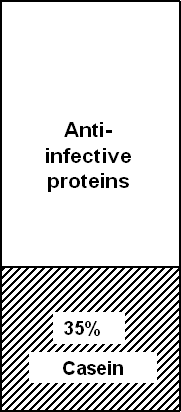 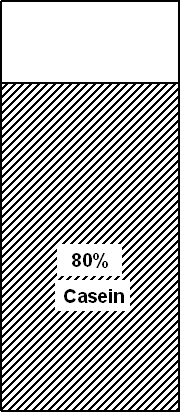 Proteínas del suero
Cuajo
Fácil de digerir
Difícil de digerir
Calidad de las proteínas en las diferentes leches
Proteínas  contra las infecciones
Caseína
Caseína
2/6
© Felicity Savage
Leche del final
Leche del inicio
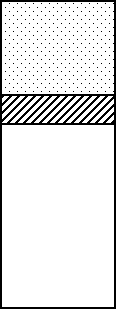 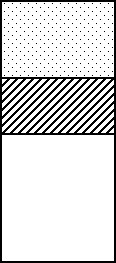 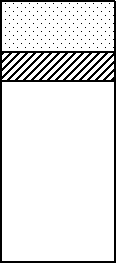 Grasas
Proteína
Lactosa
Leche madura
Calostro
Diferencias entre el calostro y la leche madura
2/7
© Felicity Savage
Calostro
2/8
Protección contra infecciones
Madre infectada.
Los glóbulos blancos en el cuerpo de la madre producen anticuerpos que la protegen. 
Algunos glóbulos blancos van al pecho y producen anticuerpos allí.
Los anticuerpos contra la infección de la madre que se secretan en la leche protegen al bebé.
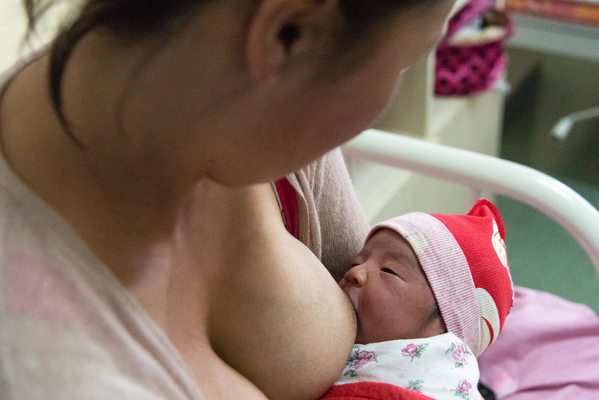 © UNICEF/UN0255446/Pasquall
2/9
Riesgo de diarrea según el método de alimentación
Filipinas, lactantes de 0-2 meses de edad
Fuente: Popkin BM, Adair L, JS Similar, Black R, Briscoe J, Flieger W. Breast-feeding and diarrheal morbidity. Pediatrics. 1990;86:874‒82.
2/10
Beneficios psicológicos de la lactancia materna
Vínculo afectivo
Relación estrecha y cariñosa entre la madre y el bebé.
Mayor satisfacción emocional de la madre.
El bebé llora menos.
El bebé puede tener mayor seguridad emocional.

Desarrollo
Los niños tienen un mejor desempeño en las pruebas de inteligencia.
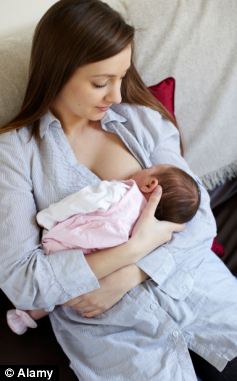 © Alamy, correo en línea
2/11
Riesgos de no amamantar
Puede exigir más esfuerzo construir el apego con el bebé.
Más diarrea y diarrea persistente.
Infecciones respiratorias más frecuentes.
Desnutrición; carencia de vitamina A.
Más alergias e intolerancia a la leche
Mayor riesgo de padecer algunas enfermedades crónicas.
Obesidad.
Puntuaciones inferiores en las pruebas de inteligencia.
La madre puede quedar embarazada más pronto.
Mayor riesgo para la madre de padecer anemia, cáncer de ovario y cáncer de mama.
2/12